Decision Doc
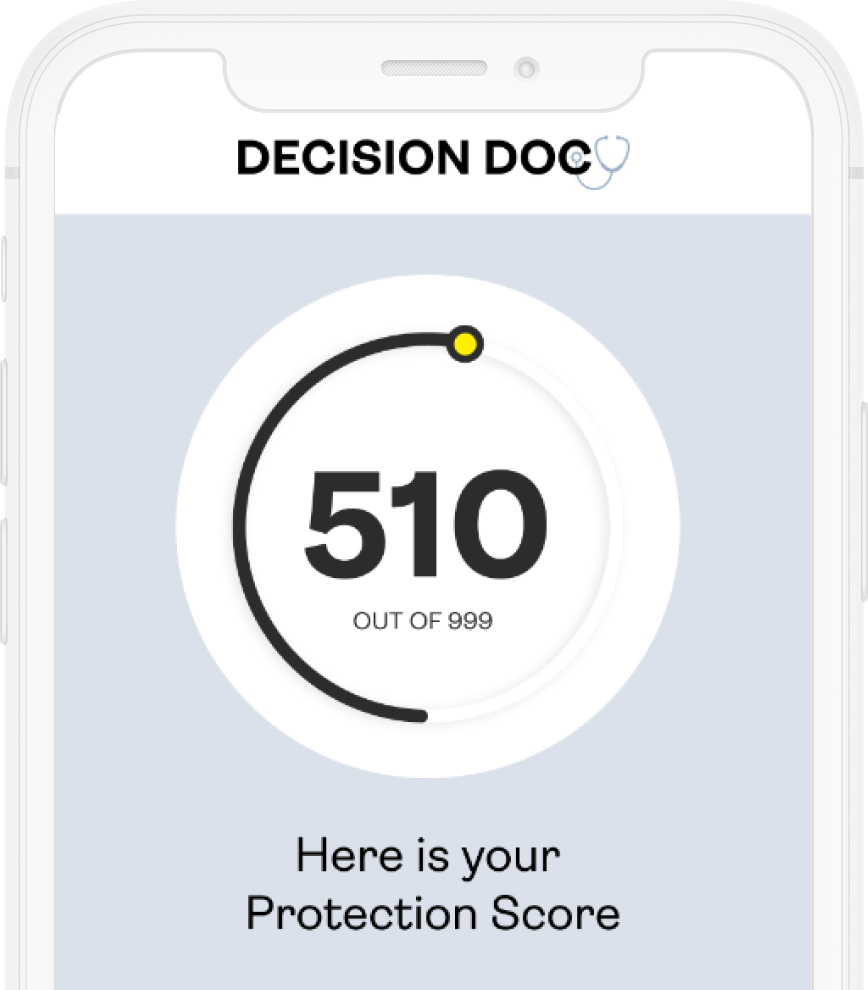 Decision Doc
The Protection Score
A simple number from 1 to 999, shows how well protected you and your family are for the things that matter most.
Get personalized insights and actionable guidance, prioritized by importance, both now and over time as your life changes. HYKE helps you take control of your insurance and benefits journey.
Why Use Decision Doc?
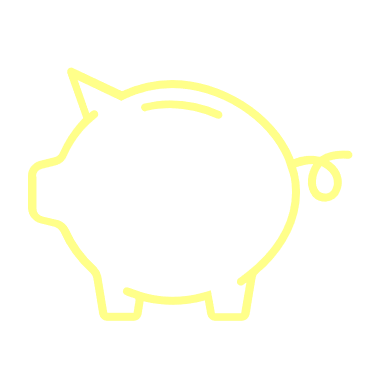 ~$1,300 savings per employee
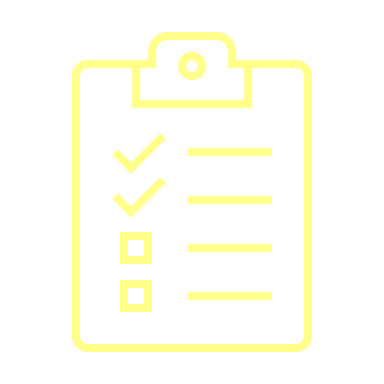 5-10 minutes to complete
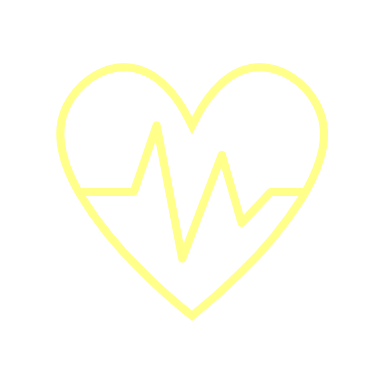 All information is secure and confidential
[Speaker Notes: We’re pleased to share that Decision Doc, powered by HYKE is available to all employees. HYKE is a completely neutral third party and their interactive platform provides you with a Protection Score to measure your health and financial wellness. 
Your personalized Protection Score is a number from 1 – 999 and will be paired with personalized insights and actionable guidance, prioritized by importance to help you select a benefit package.
Why use Decision Doc? This is a free, quick, and confidential service. Employees who use Decision Doc save an average of $1,300 per year!]
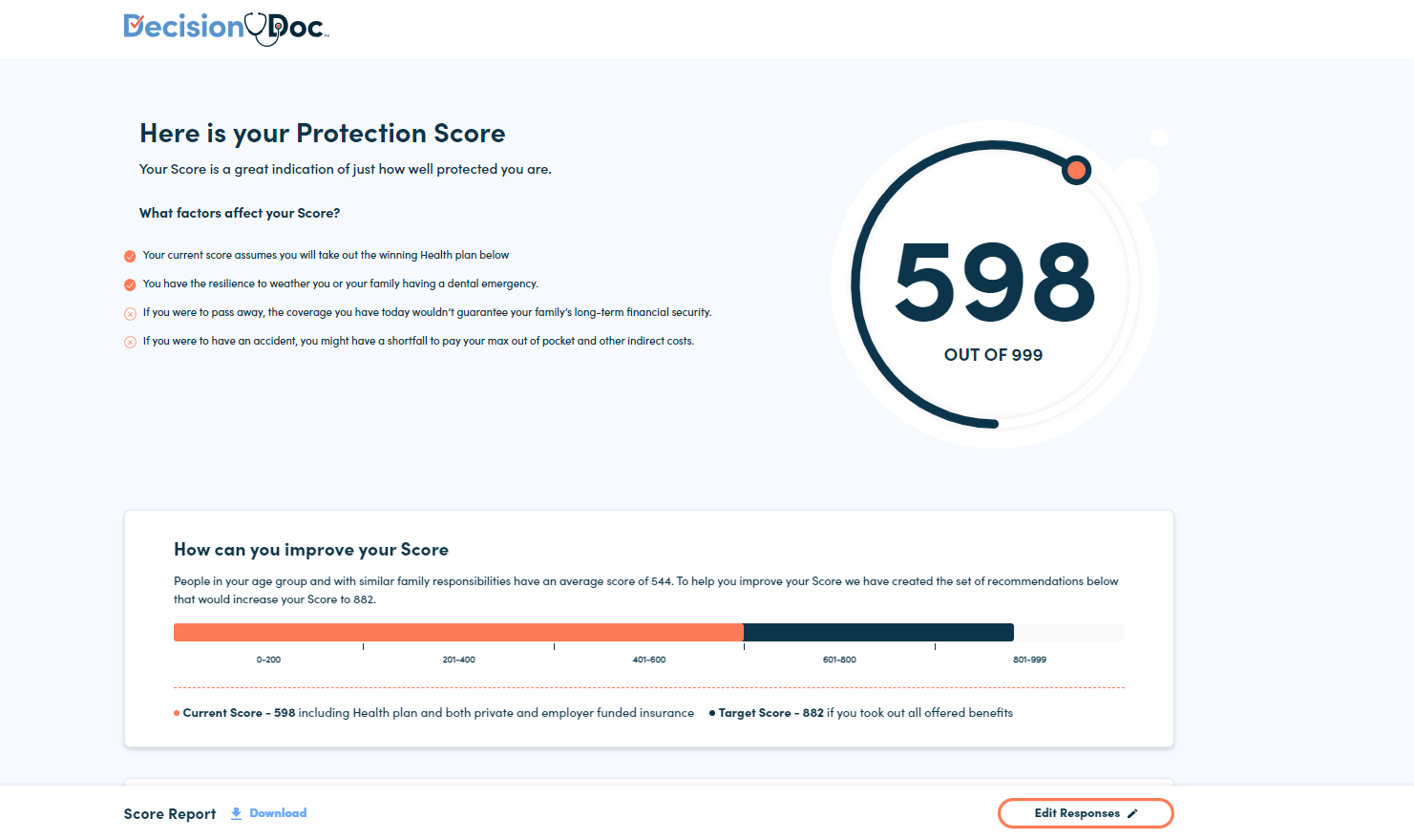 Get Started Today
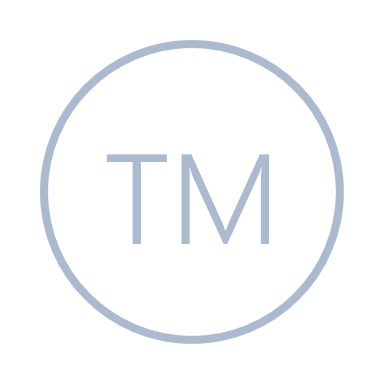 Choosing the right benefits is complicated. Make it easy with Decision Doc — full coverage, digital guidance.
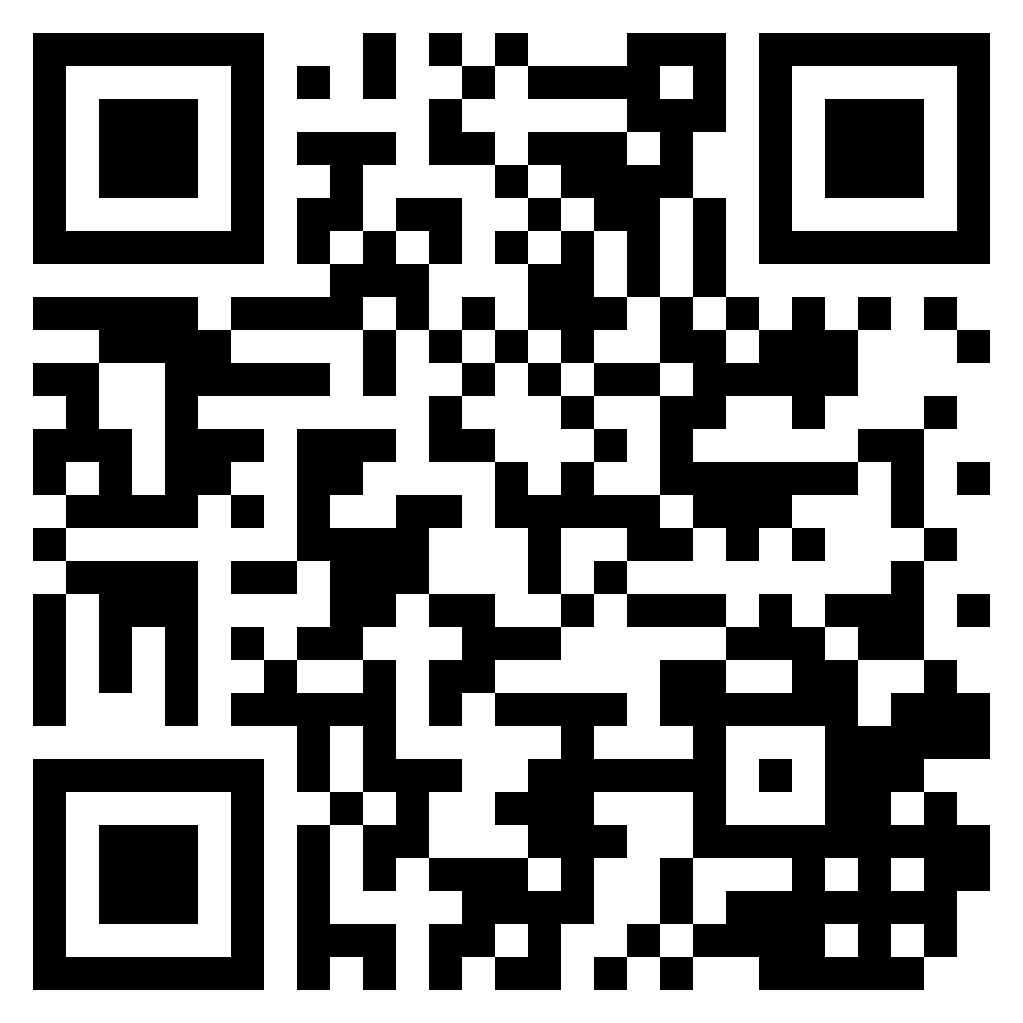 Access Decision Doc here:
www.myhyke.com/bjsrestaurants2024
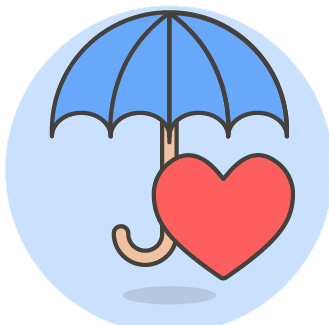 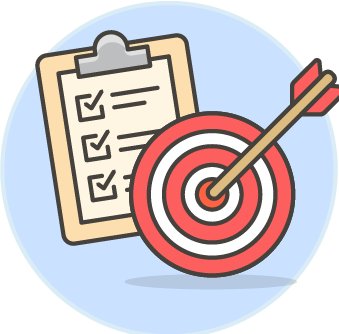 How it works
Get protection for things that matter most, today and for the future.
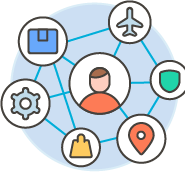 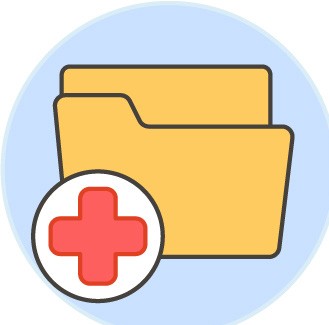 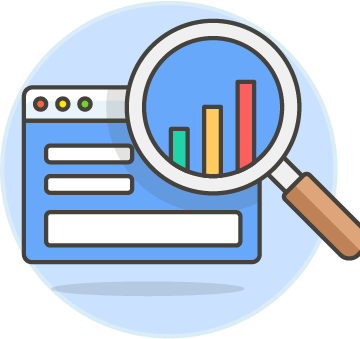 Use personalized guidance to choose benefits and improve score.
Answer questions about healthcare needs, finances, and family.
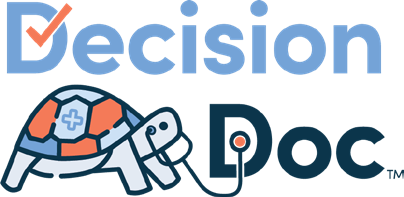 Score evolves as life changes. Chart progress over time.
Get a Protection Score between 0-999.
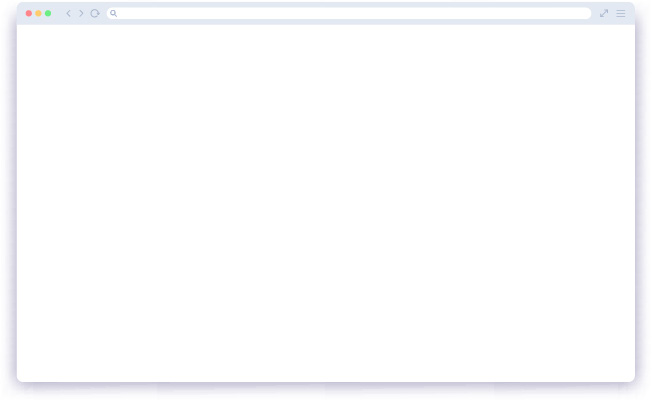 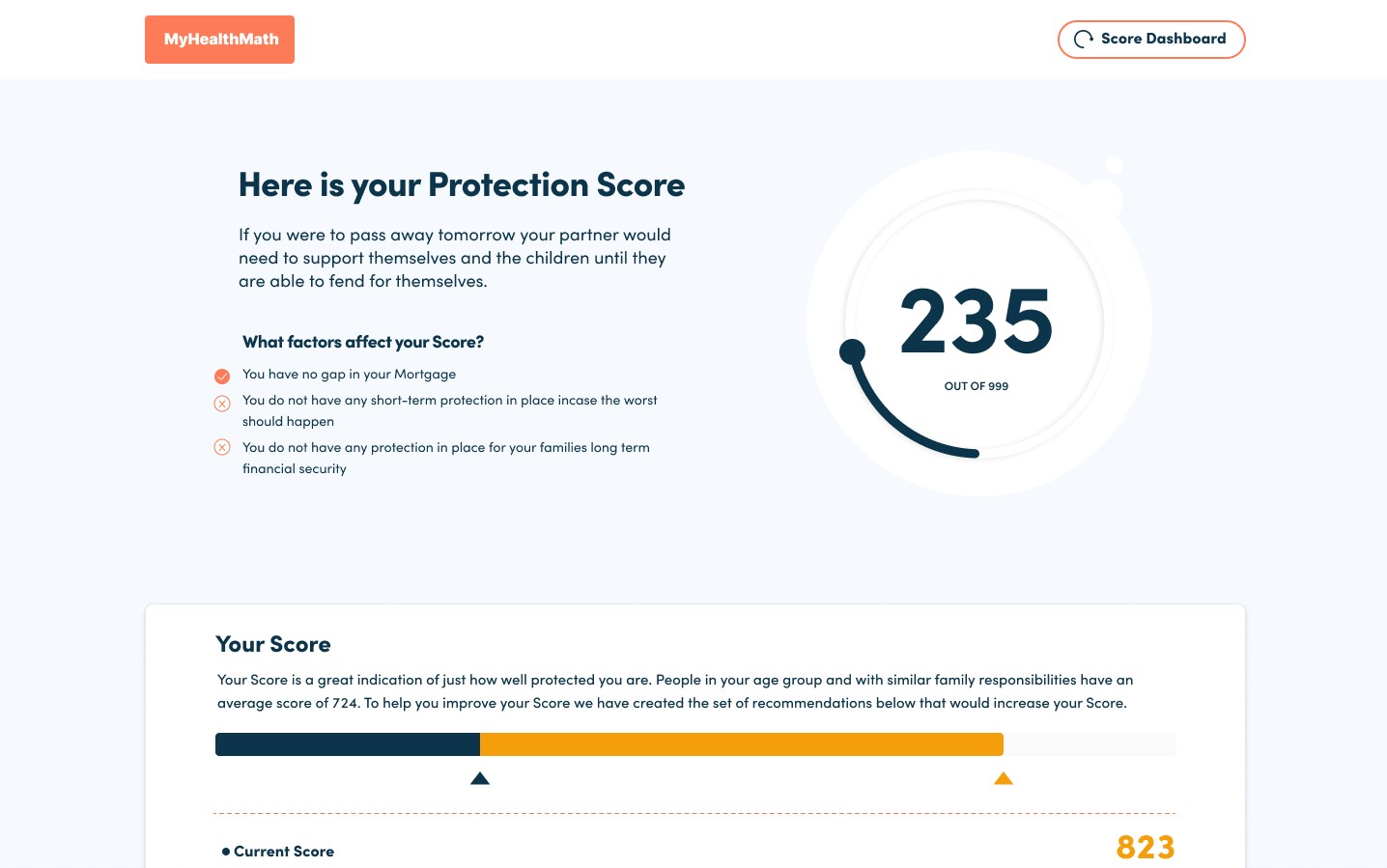 [Speaker Notes: Get started with Decision Doc by using the link above, or by scanning the QR code.
You’ll start by answering some questions about healthcare needs, finances and family. You can answer these questions online or by scheduling a phone call. 
You will be able to save and edit your responses later, so take your best guess when going through the questions for the first time.
When you’re done, you’ll receive your instant Protection Score that tells you which benefits will help you stay protected.
Once you’re ready, navigate to our enrollment system to complete your enrollment for this year.
At any time, please connect with the HYKE team if you have any questions about how to use Decision. They can be reached via questions@letshyke.com.]
A chance to win BIG
$5,000 Sweepstakes* Opportunity
All employees who use Decision Doc during Open Enrollment will automatically be entered into a $5,000 Sweepstakes.
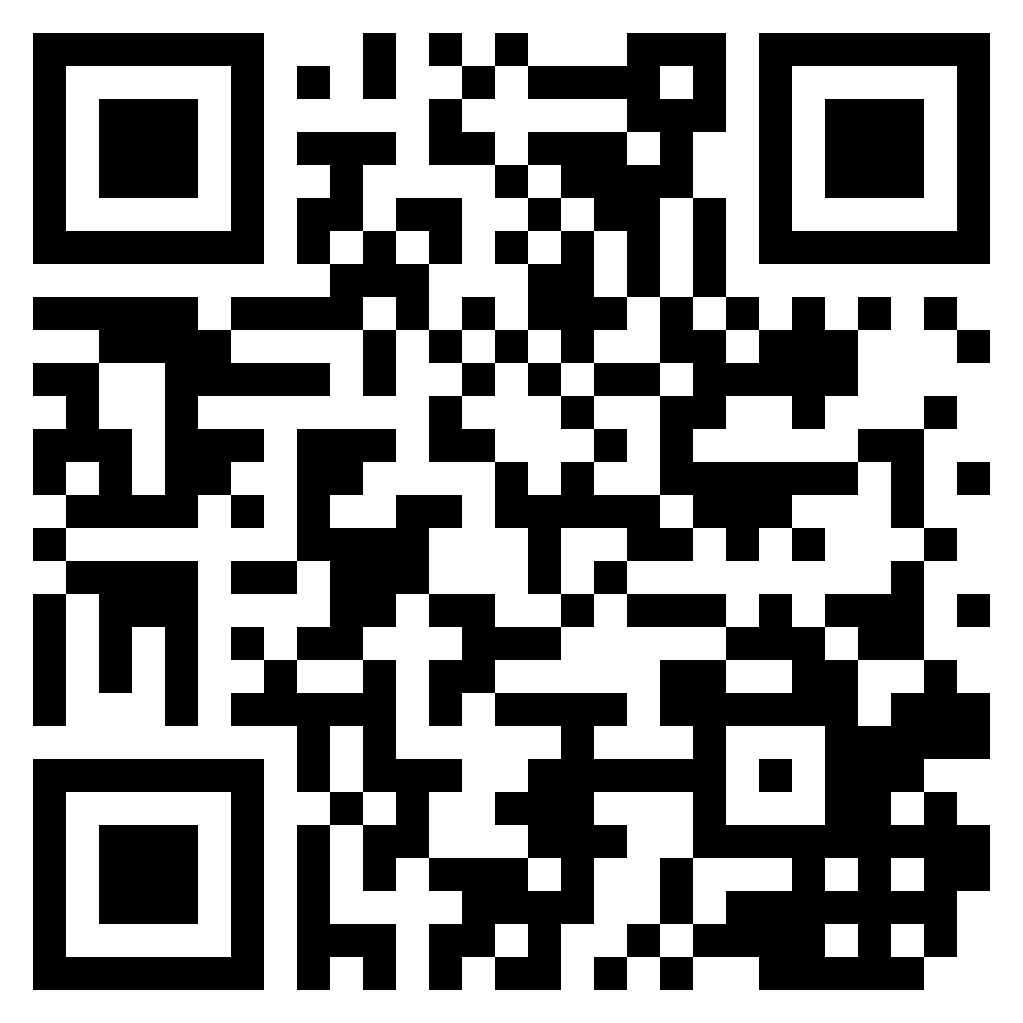 Access Decision Doc here:
www.myhyke.com/bjsrestaurants2024
Questions? Email HYKE: questions@letshyke.com
* NO PURCHASE NECESSARY. MUST BE RESIDENT OF THE UNITED STATES OR DISTRICT OF COLUMBIA, 18 OR OLDER. VOID WHERE PROHIBITED. USE DECISION DOC TO ENTER. BEGINS AT 8 AM CST ON AUGUST 1, 2023 AND ENDS AT 11 PM CST ON DECEMBER 31, 2023. PRIZE: ONE (1) $5,000 CASH PRIZE. ADDITIONAL TERMS APPLY. FOR MORE DETAILS INCLUDING ALTERNATIVE METHOD OF ENTRY SEE OFFICIAL RULES AT WWW.LETSHYKE.COM/SWEEPSTAKES-OFFICIAL-RULES-5K-JANUARY2024. SPONSOR: HYKE
[Speaker Notes: As an added bonus, all employees who use Decision Doc will be entered into a $5,000 sweepstakes opportunity. 
All you have to do is use Decision Doc to get your personal Protection Score. 
The team at HYKE is managing this sweepstakes opportunity, so please reach out to them with any questions!]